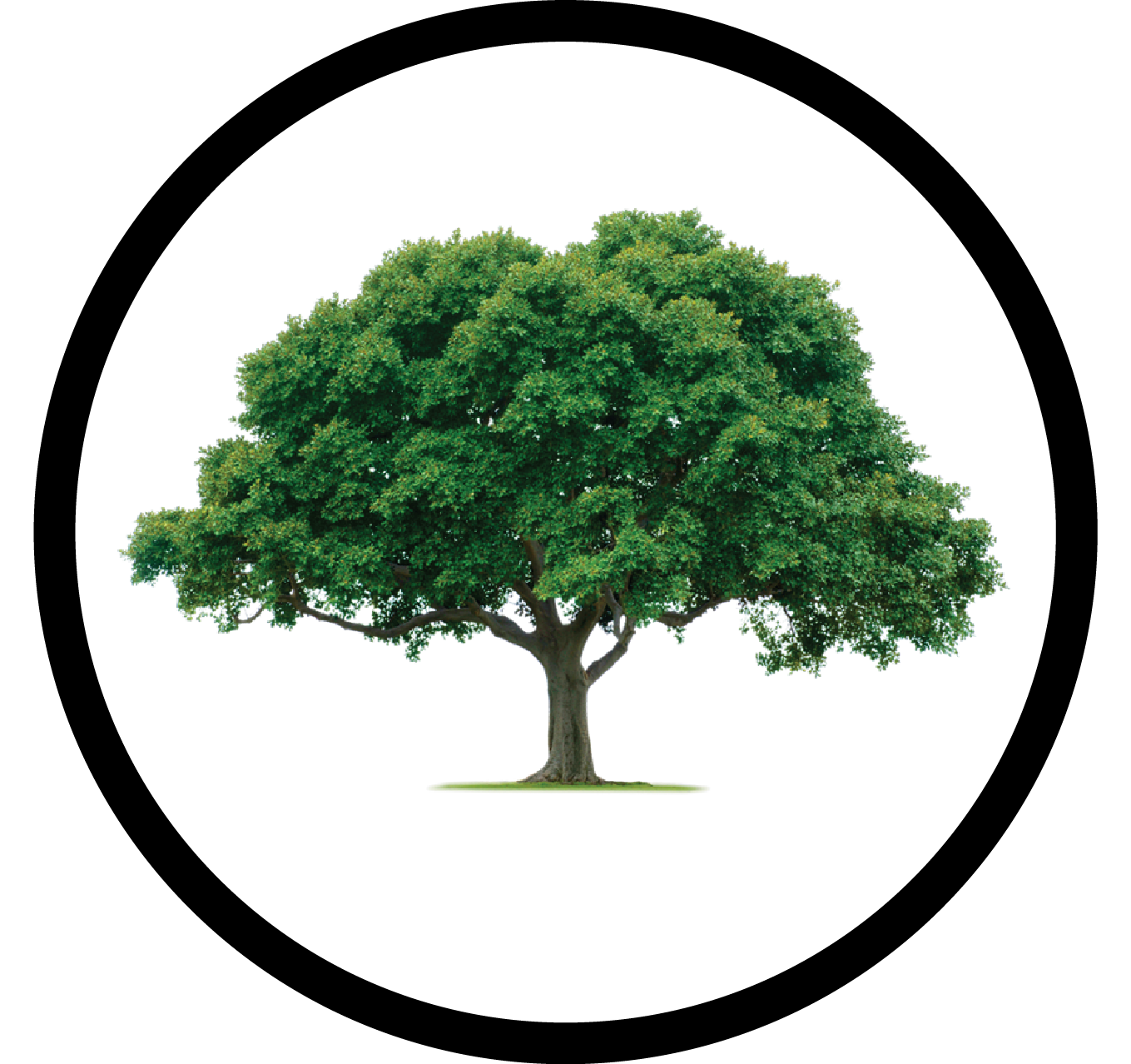 Tree Team

“Be eco-friendly or don’t be friendly at all”
Madelyn Olaerts
Delaney Hallstrom
Mason Geloso
Spencer Dennis
[Speaker Notes: maddy]
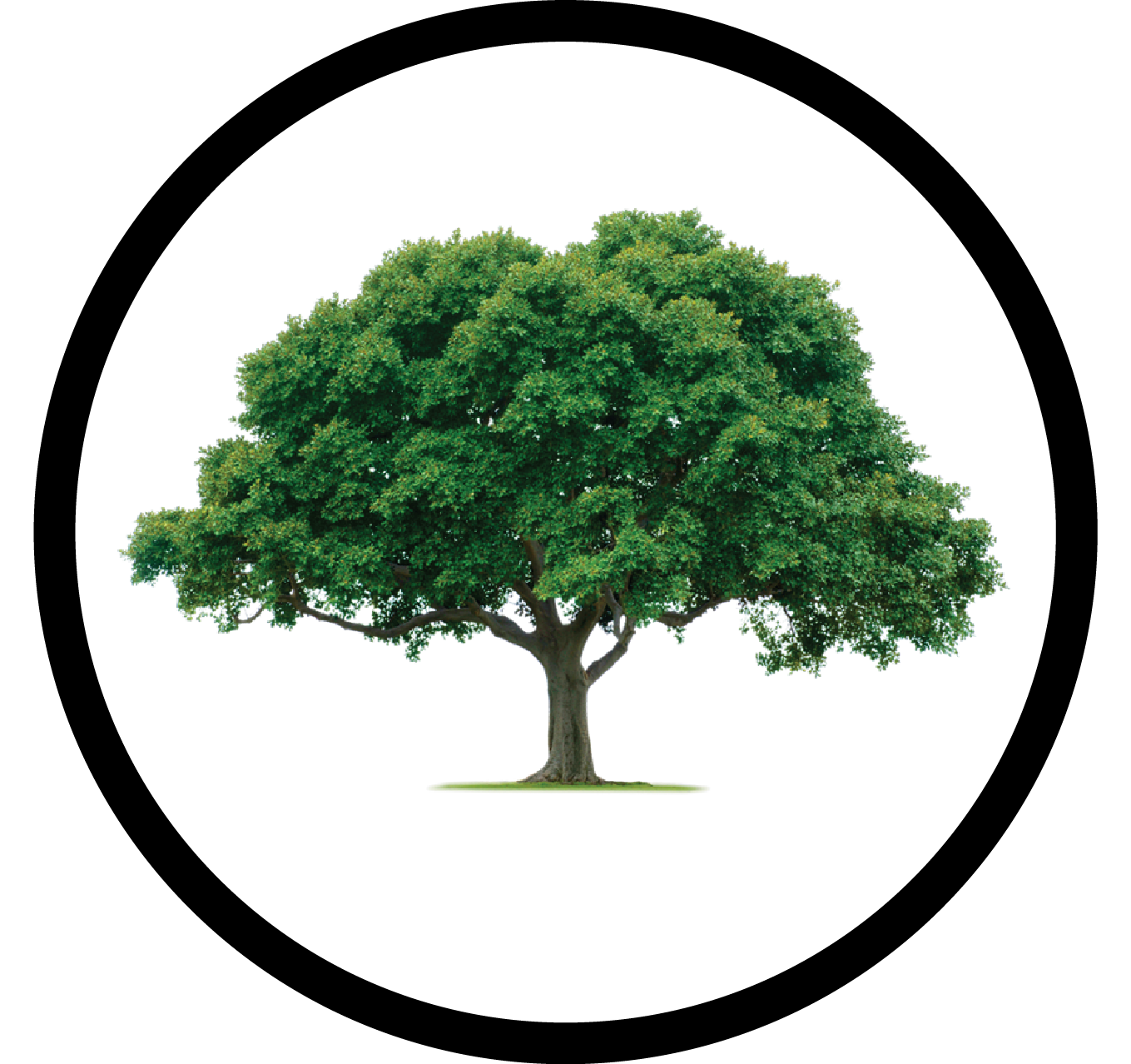 Our Product
What is it?
Why is it different?
Why will it sell?
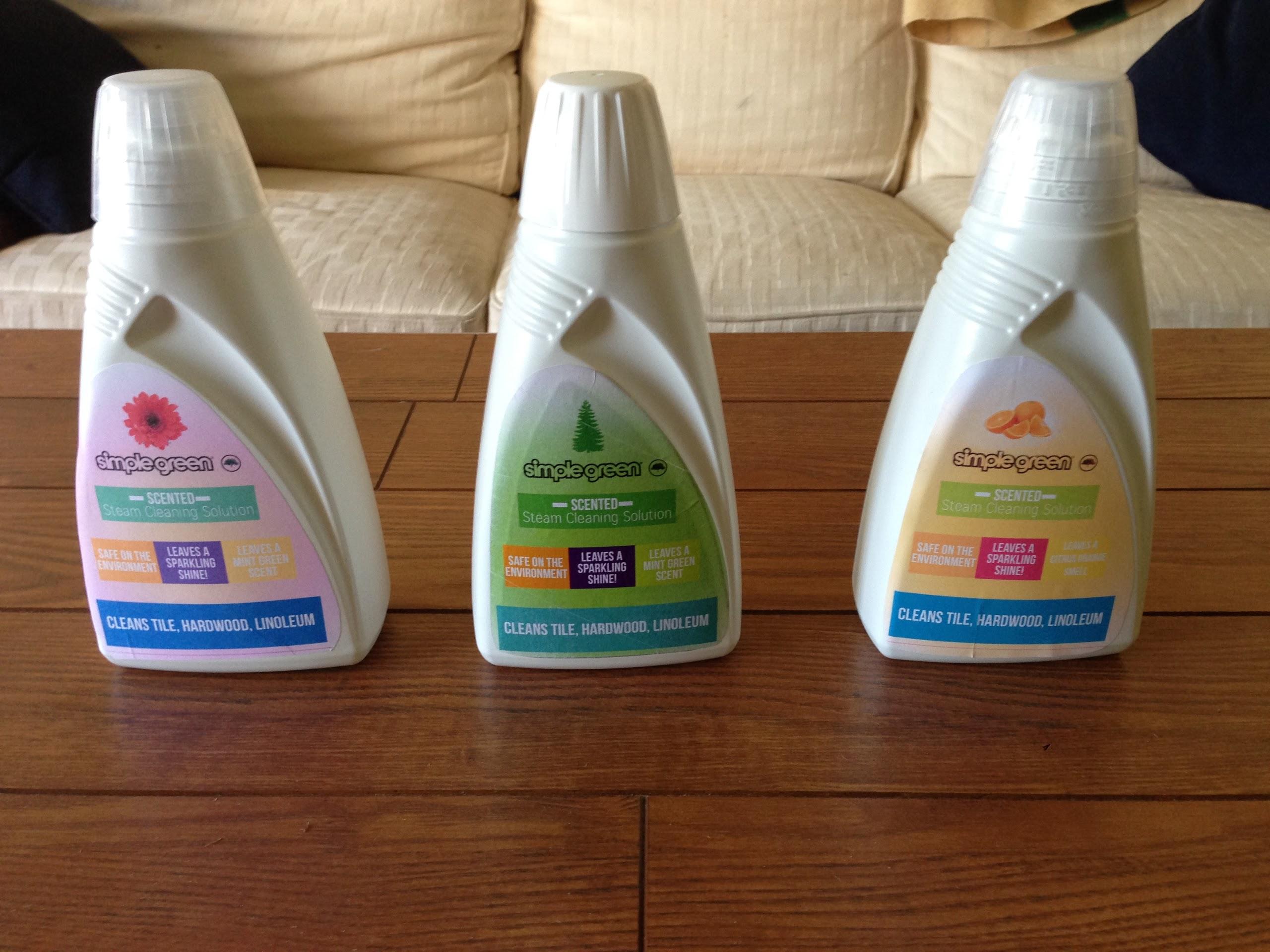 [Speaker Notes: Mason]
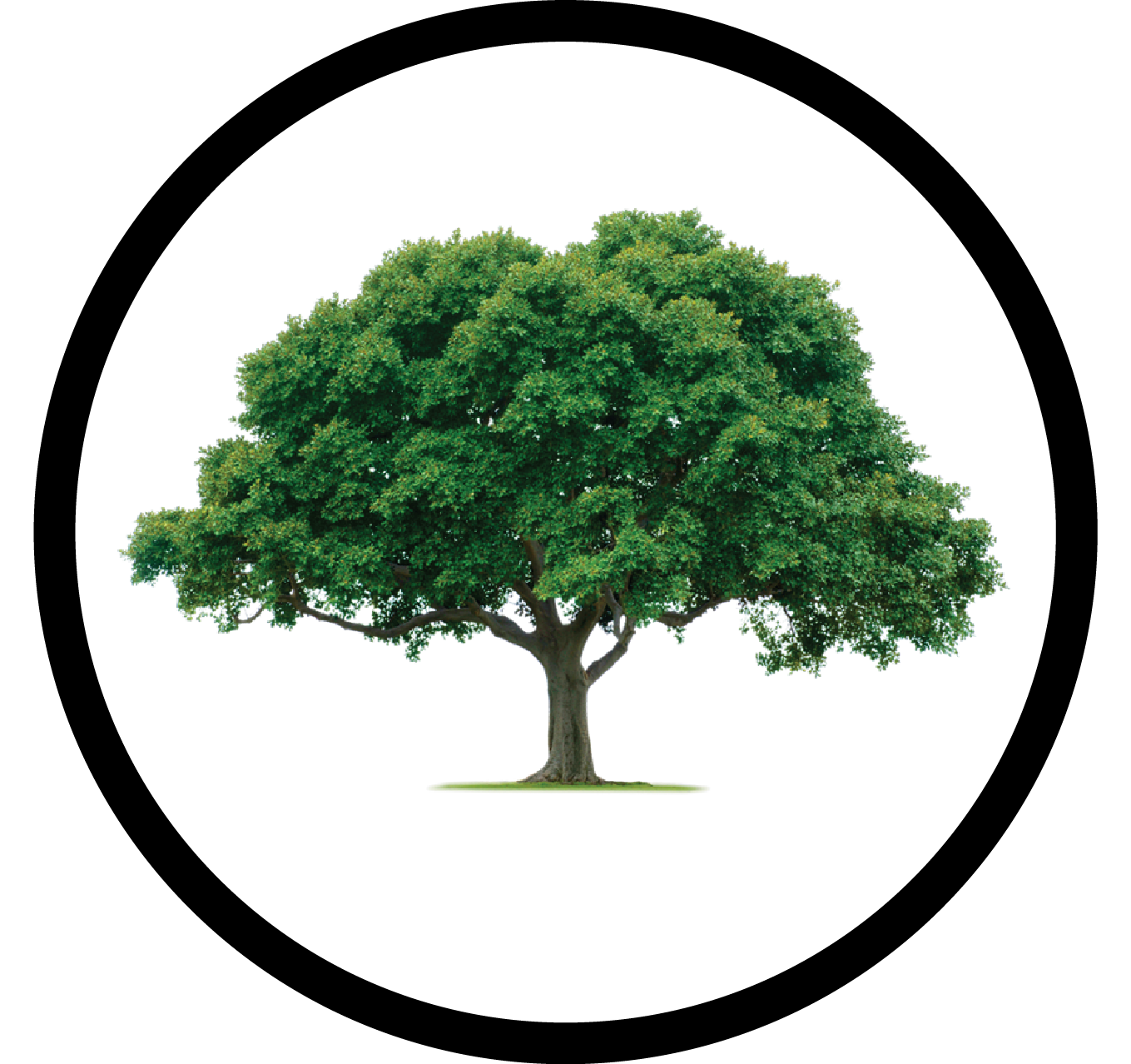 Surveys
Surveys show:
Mint Green
Most would rebuy the product
Between $3-$4
Floors cleaned weekly
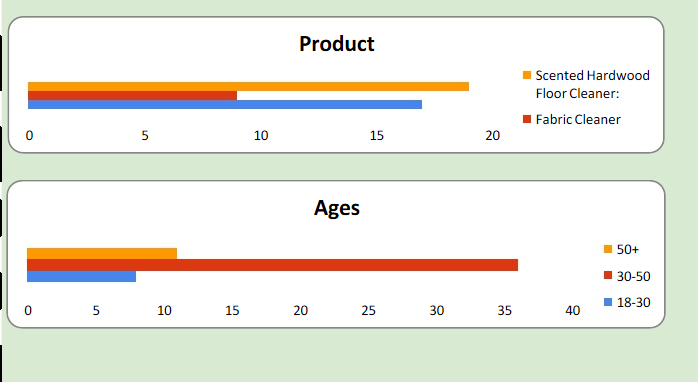 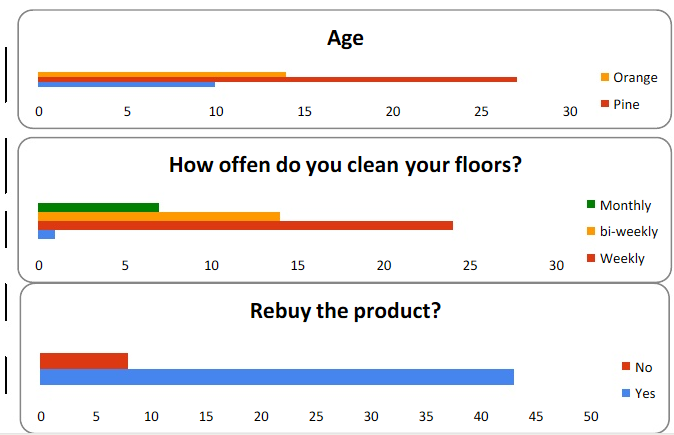 [Speaker Notes: delaney]
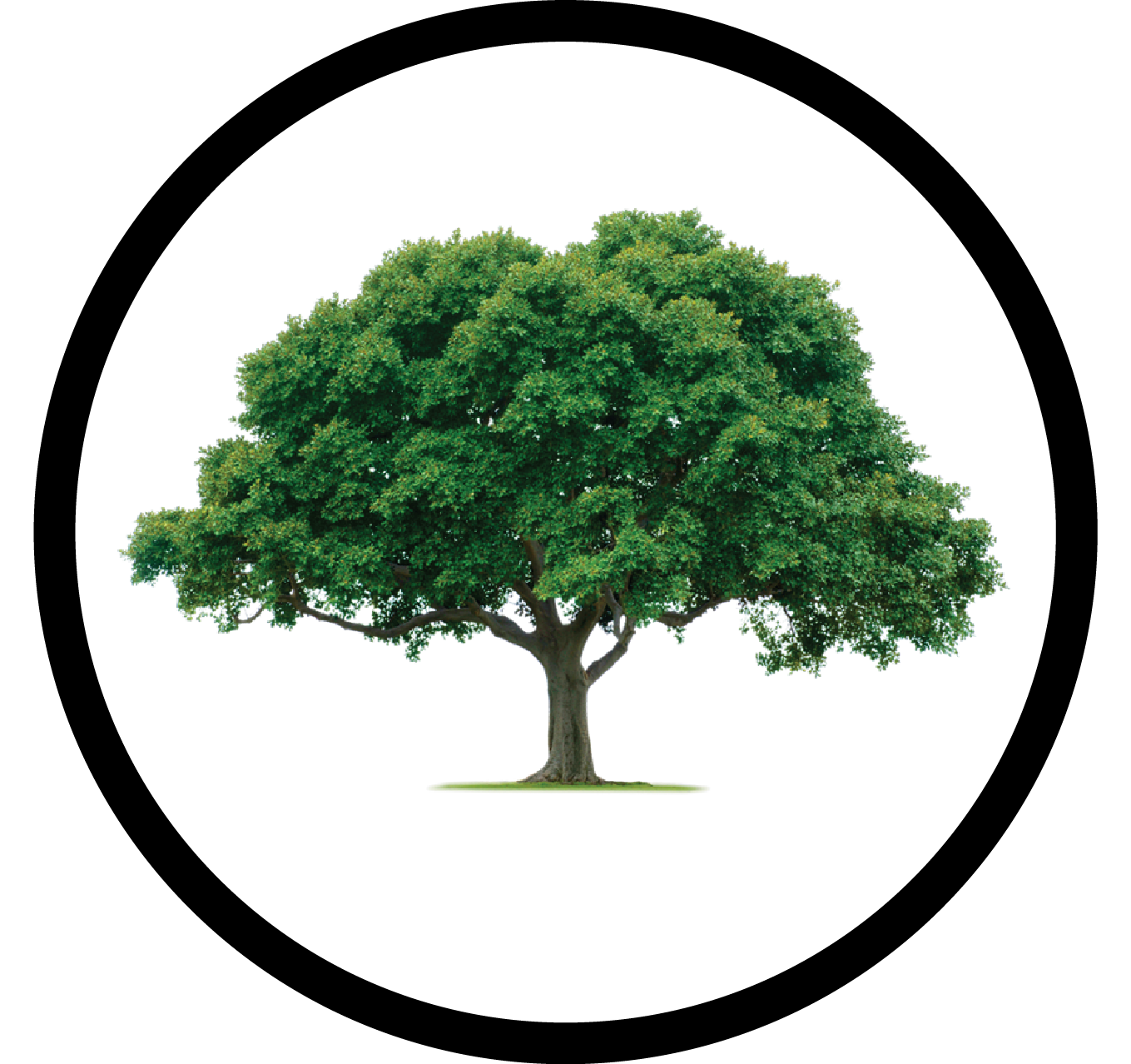 Prices
Selling Price - $3.50

Solution estimate - $1.50
Package estimate -    $.25
Distribution estimate-  $.25
Profit Margin - $1.50
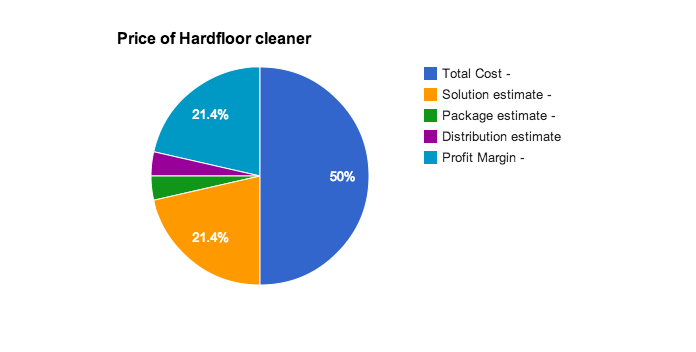 [Speaker Notes: Mason]
5 Year Plan
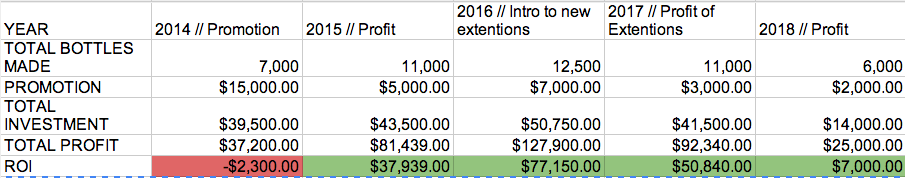 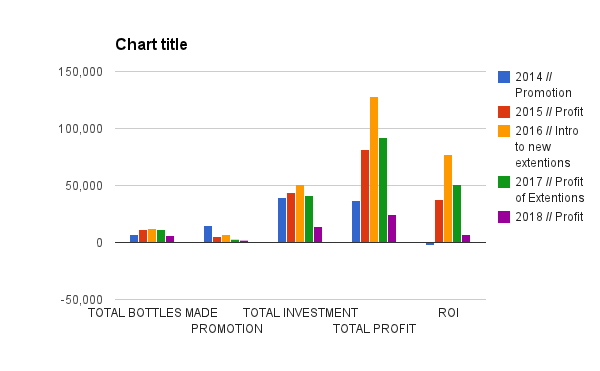 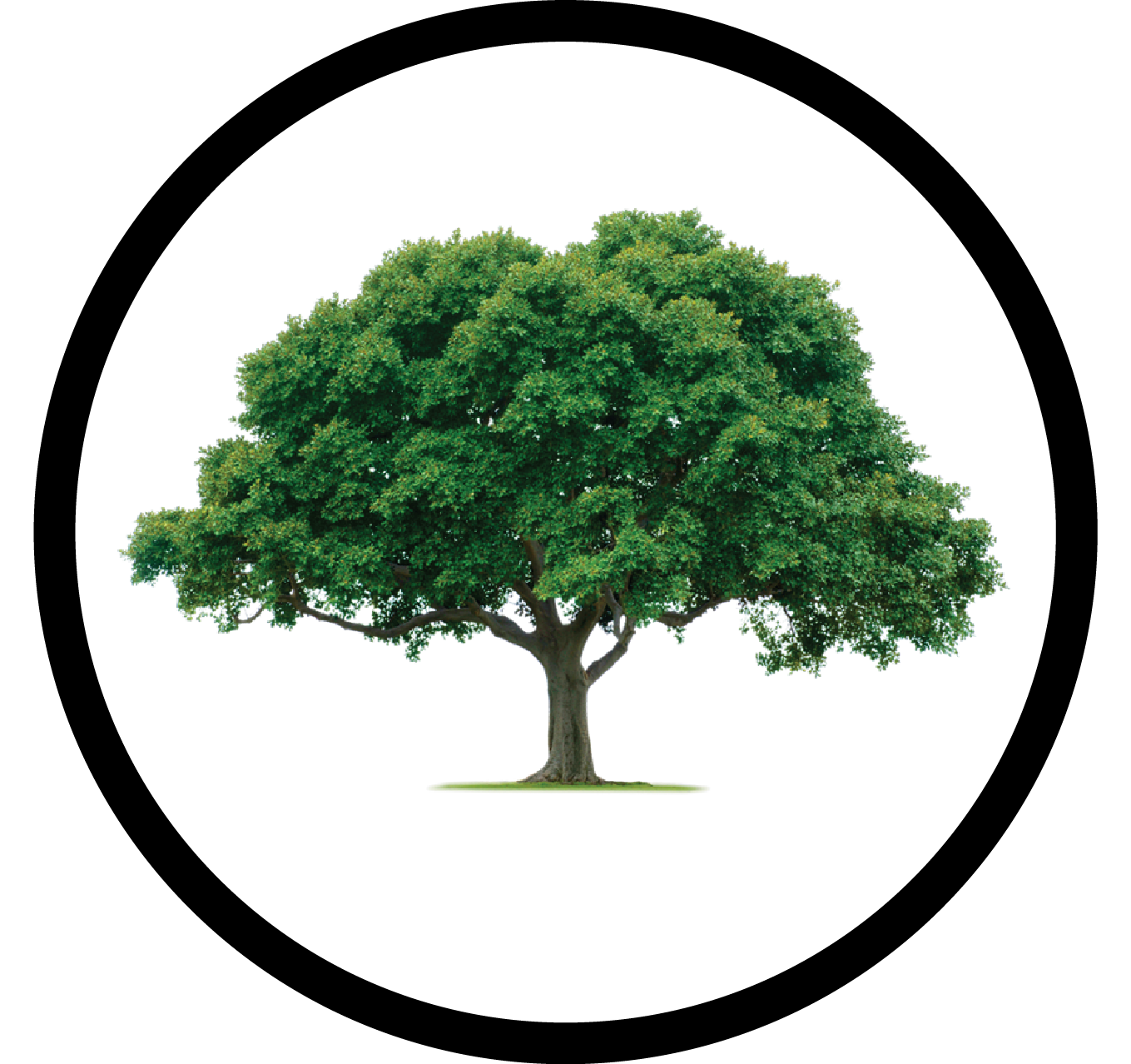 Possible Additions
Possible new smells 

New packaging

Different types of this cleaner including: 
Heavy duty
Light 
Concentrate
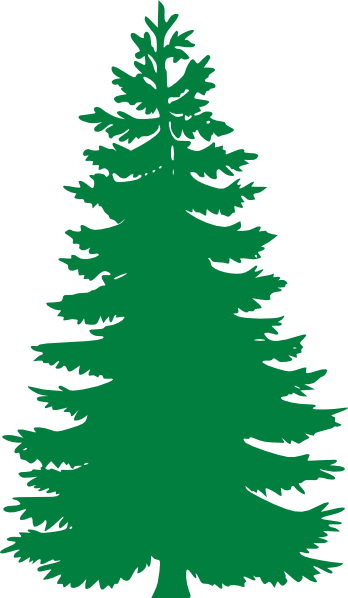 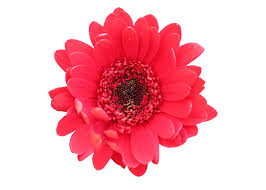 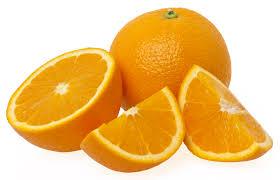 [Speaker Notes: Spencer]
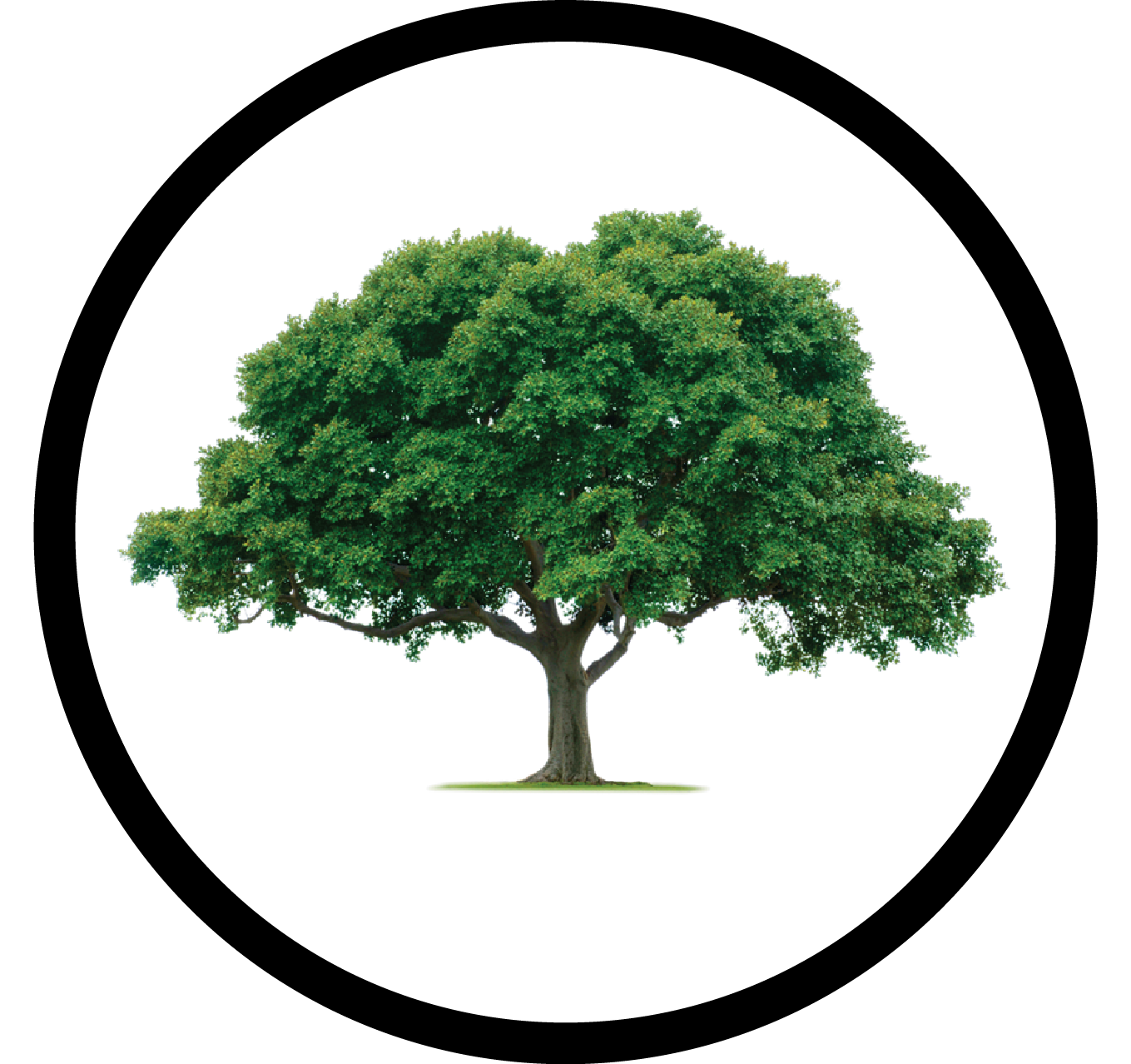 Marketing Analysis
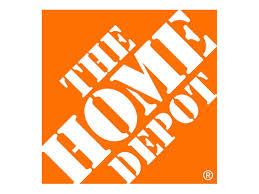 Target market?

New Market to be opened/Already exists

Lots of growth possibility 
Spa, home stores, or warehouses
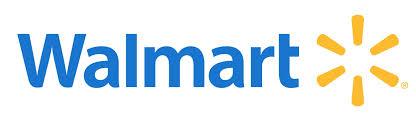 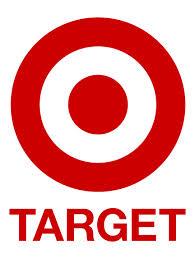 [Speaker Notes: Delaney]
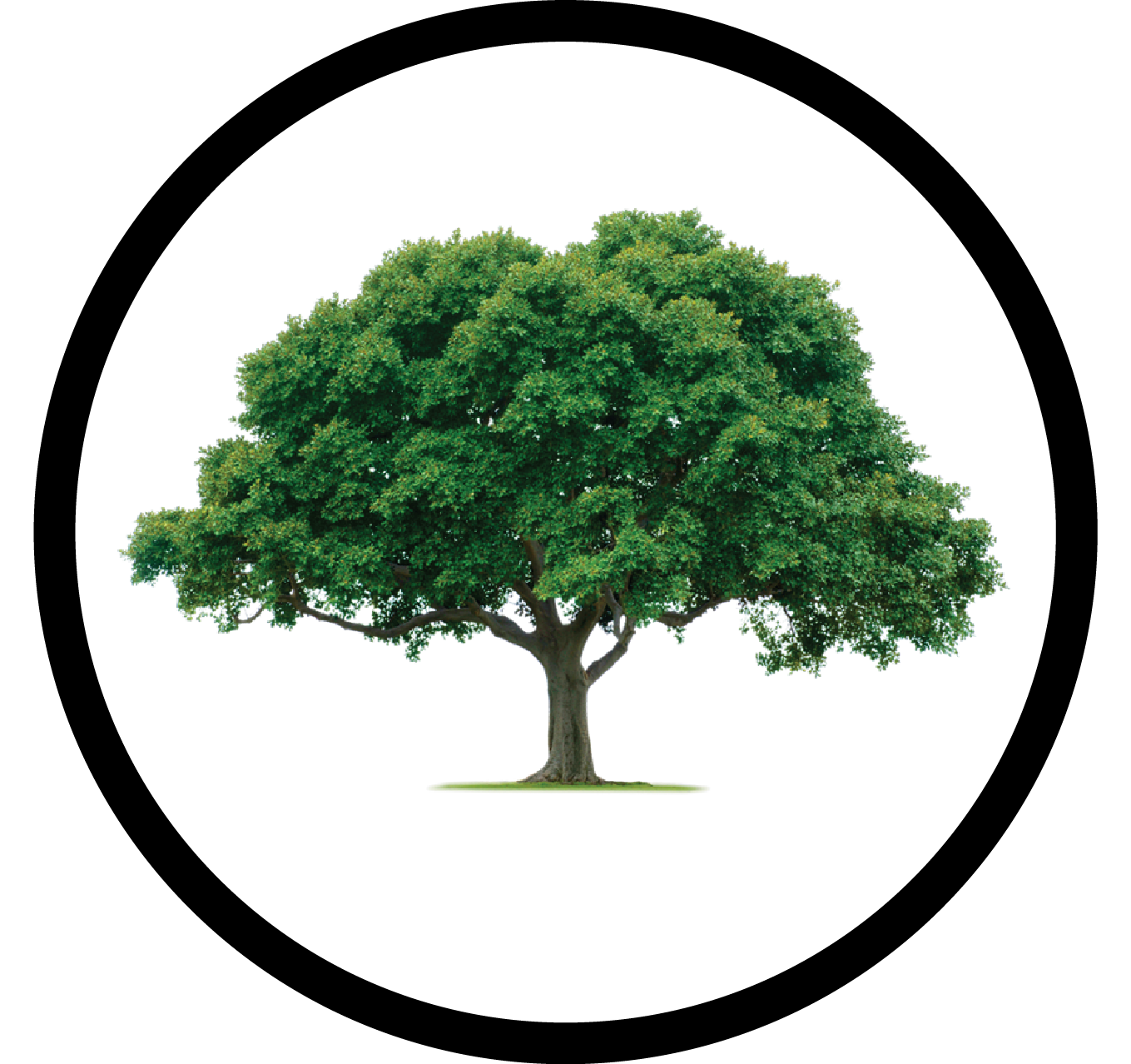 Advertising (Pricing)
Commercial Ads
Youtube : Ad Targeting & In-stream
		- CPC $.04
Online Ads
Google
	- Manageable daily budgets
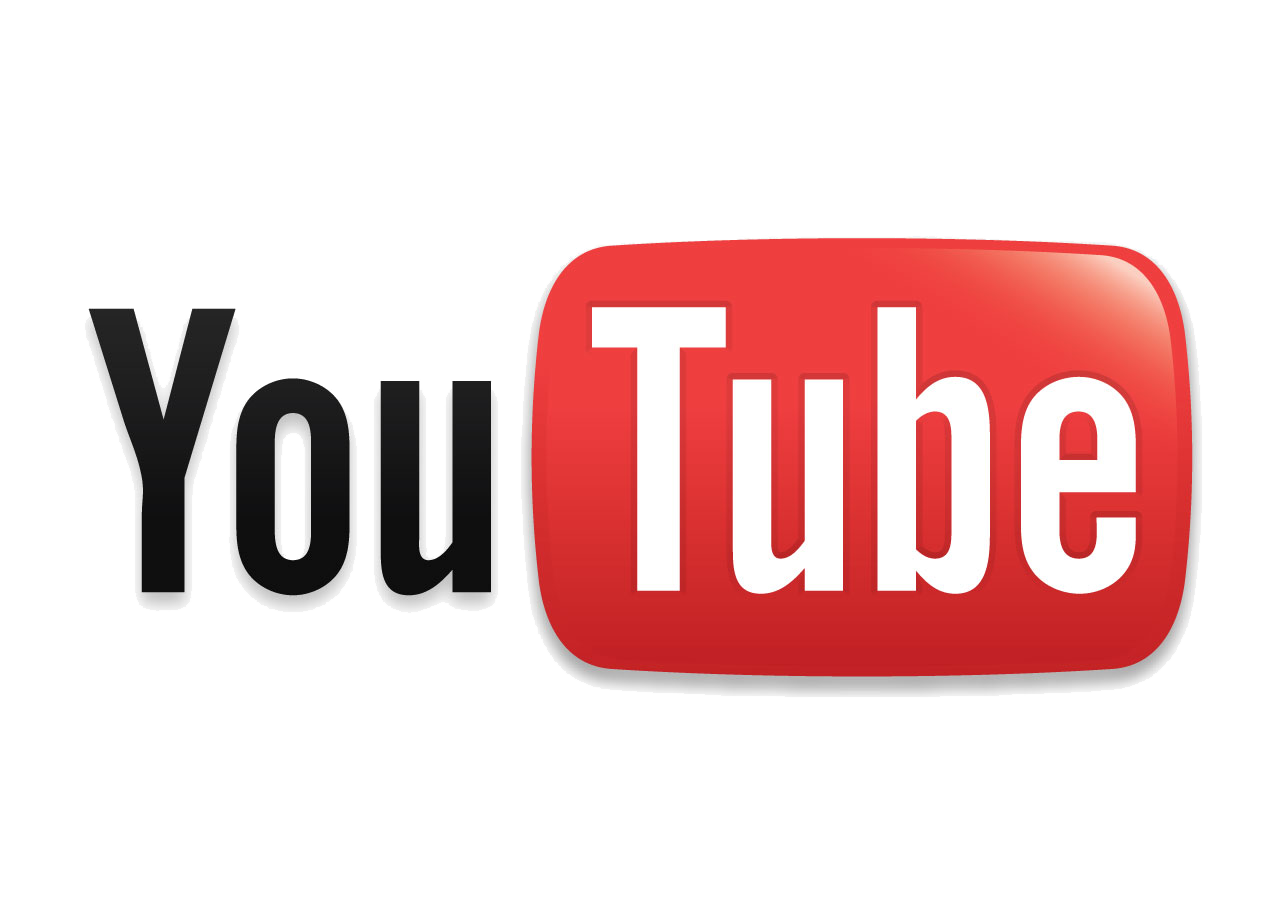 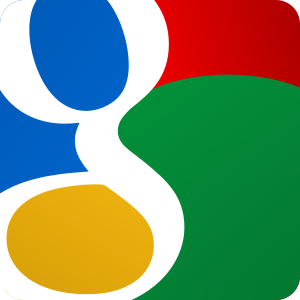 [Speaker Notes: Madelyn]
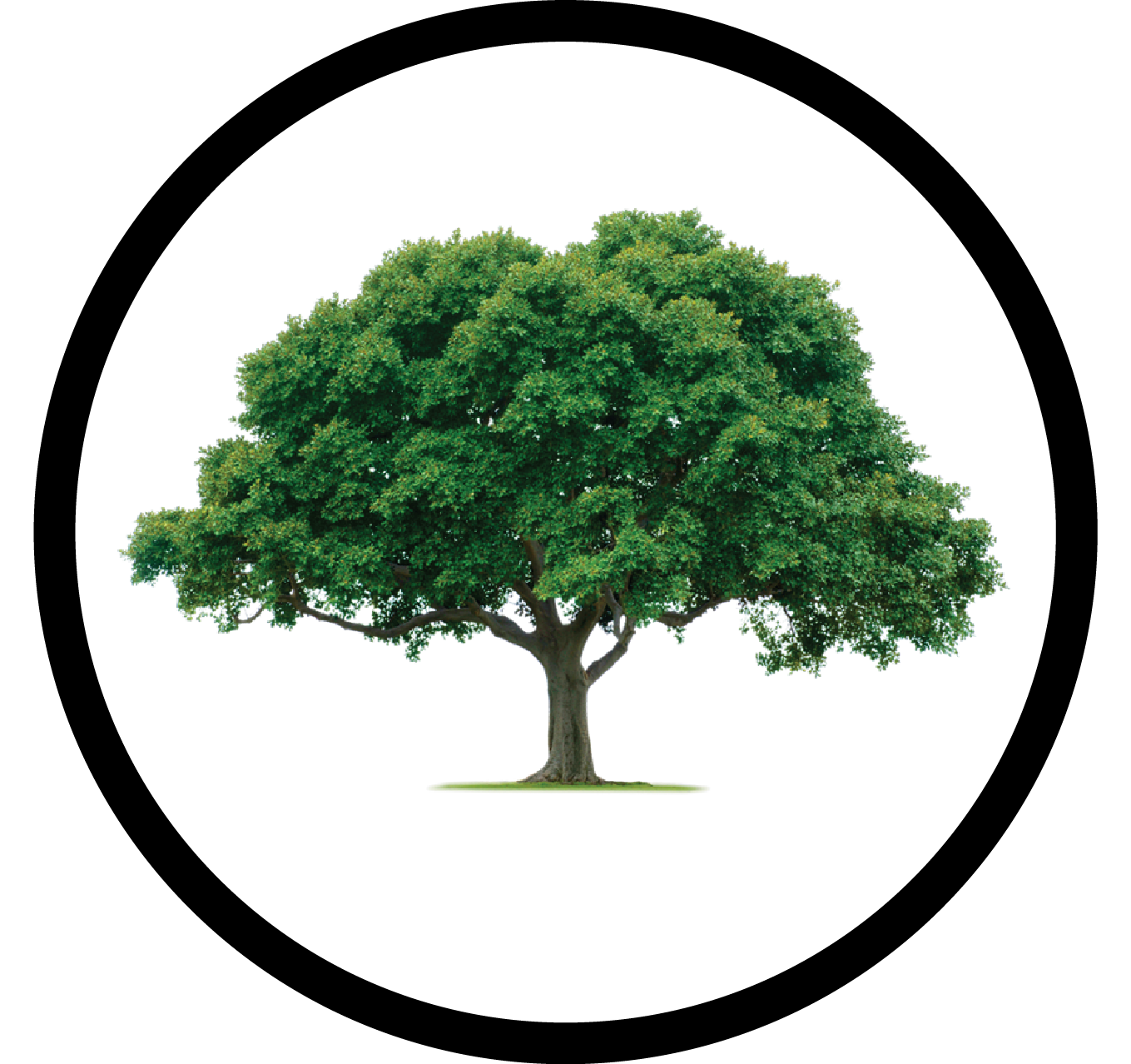 Advertising (Pricing)
Magazine Ads 
Los Angeles,  Coastal Living,  Orange Coast




Regional 
		- $2,000 one time or $1,500 ea. (commitment)
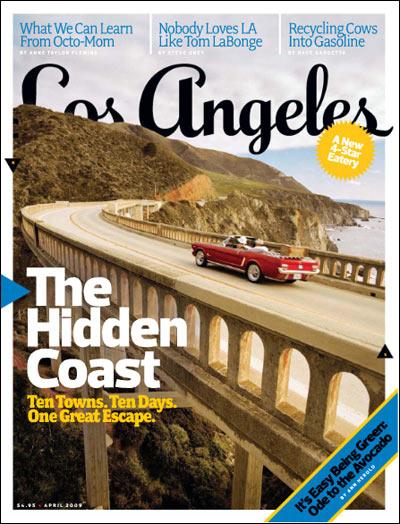 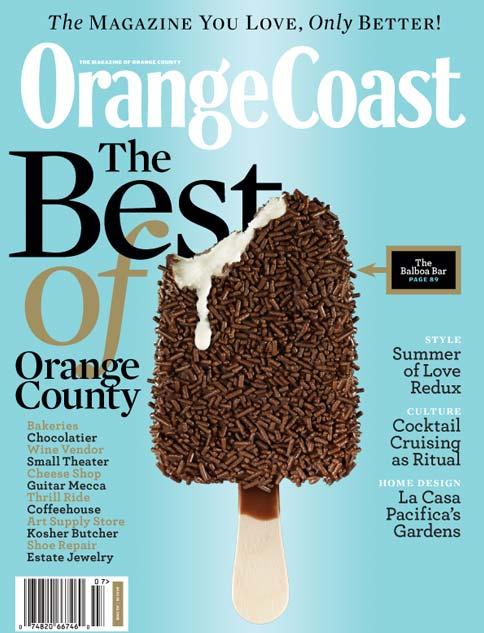 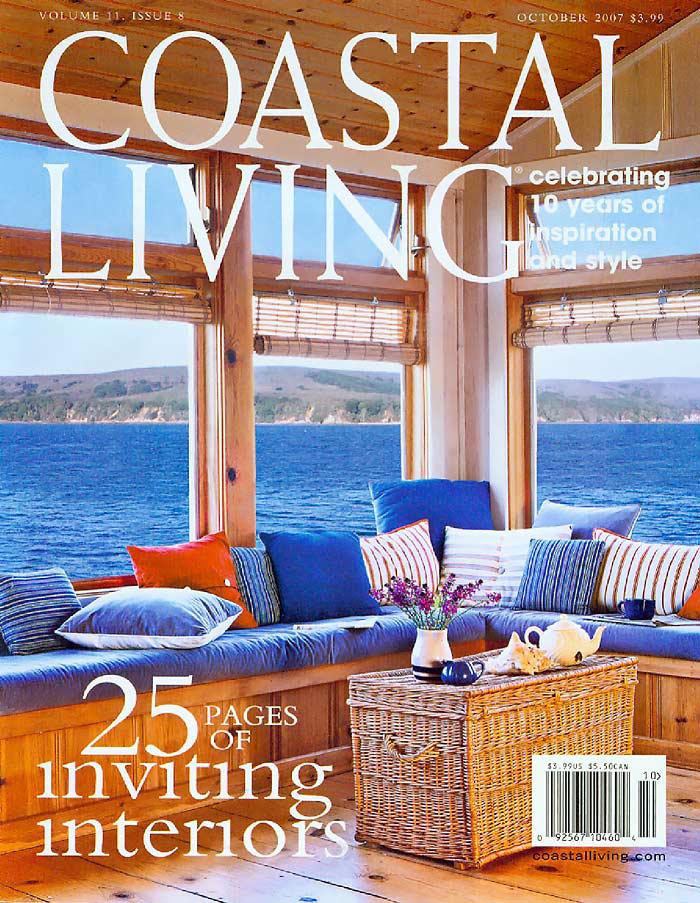 [Speaker Notes: Madelyn]
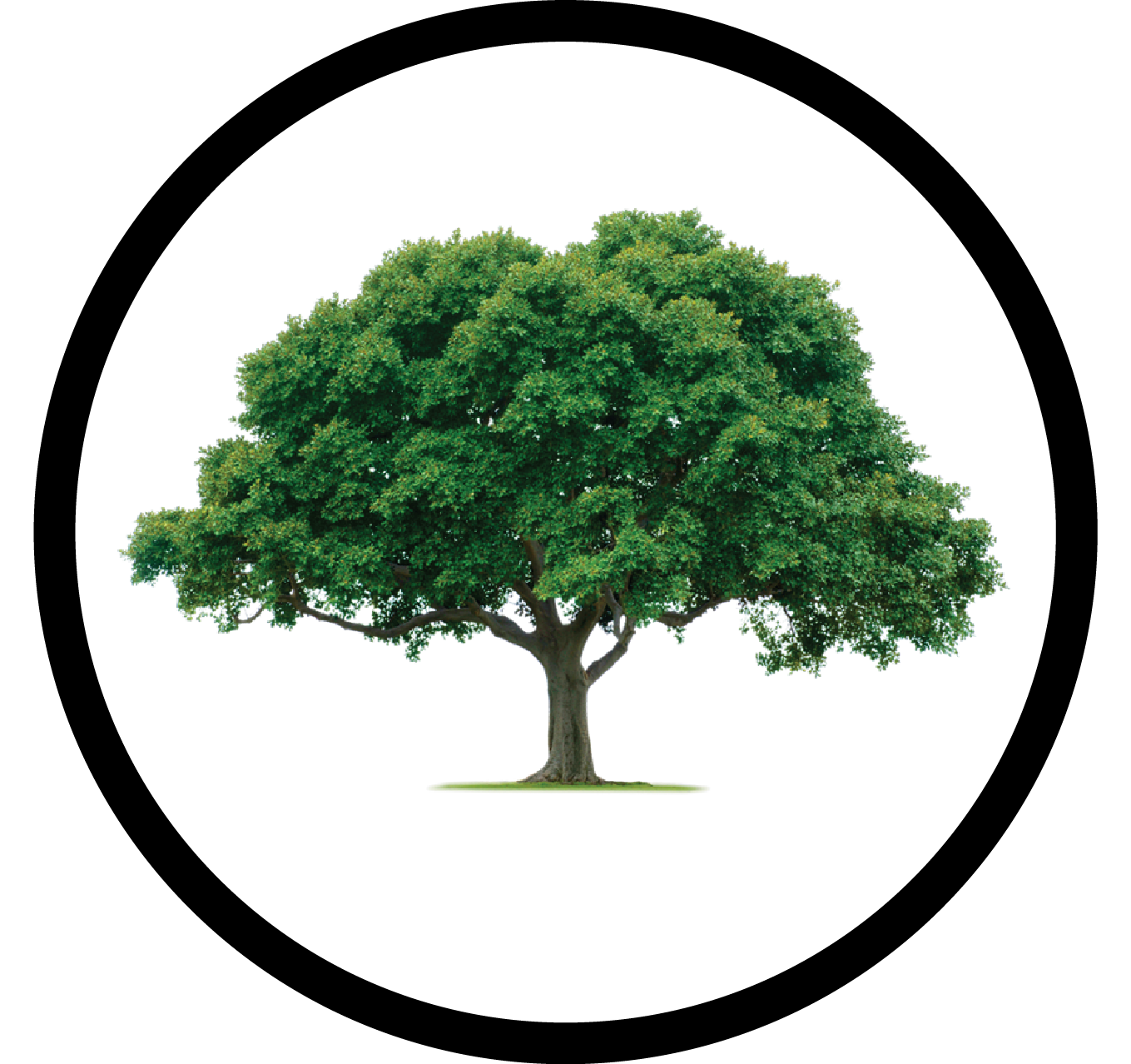 Distribution
Transportation:

$3,000 = rental of a truck

Each truck can hold 26 pallets (50 bottles)

It will cost around $.43 to ship the product.
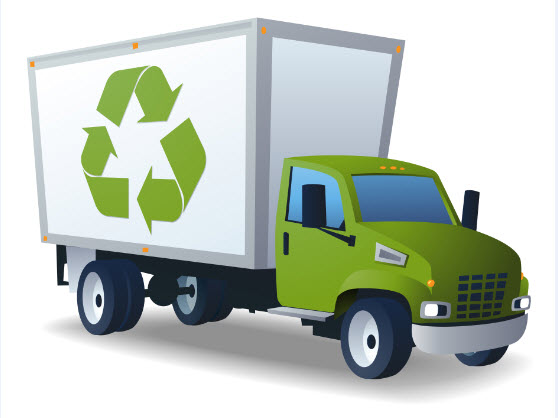 [Speaker Notes: Spencer]
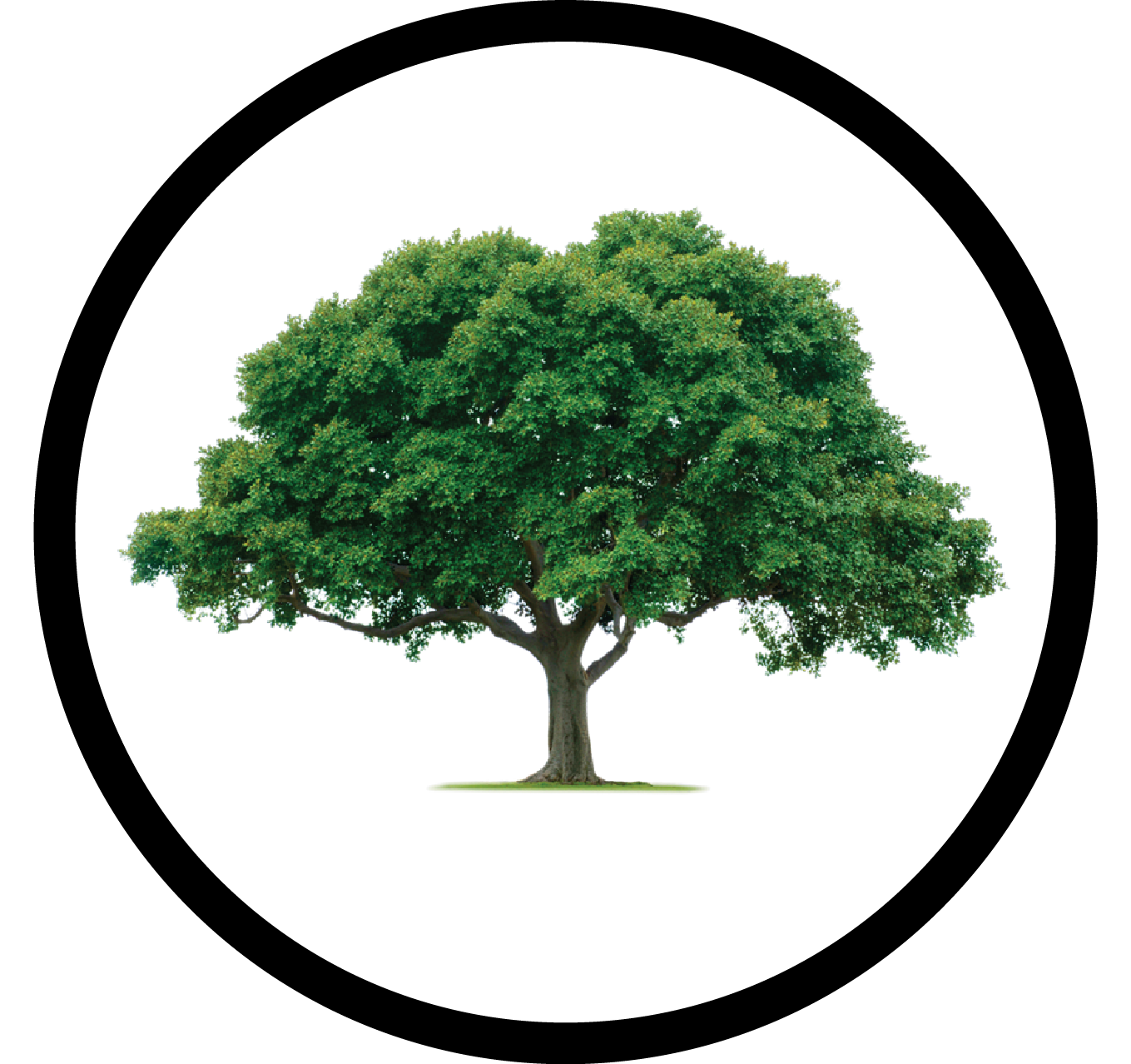 Tree Team
Questions? Comments? Contact Us!

Email : treeteamsimplegreen@gmail.com	
Phone : 1(714) 862-5269

Thank you for your time!
[Speaker Notes: delaney]